Муниципальное бюджетное общеобразовательное учреждение
«Марфинская средняя общеобразовательная школа»
Исследование цифровой видеокамеры из комплекта “Биология” Releon
Выполнили: Журавлёв Артём,         Фатулаев Мурад,7 г класс
Научный руководитель:Идт Е.В
Марфино , 2022
Актуальность:
В Марфинской школе появился комплект оборудования “Биология” Releon. В комплекте имеется цифровая видеокамера и мы заинтересовались её возможностями.
Цель:
1.Изучить возможности цифровой камеры Releon
2.Получить изображение различных предметов
Задачи:
1. Изучить виды микроскопов. 
2. Изучить инструкцию видеокамеры и набора Releon.
3. Подключить камеру.
4. Рассмотреть некоторые объекты .
5. Оценить возможности камеры.
Микроскопы Марфинской школы
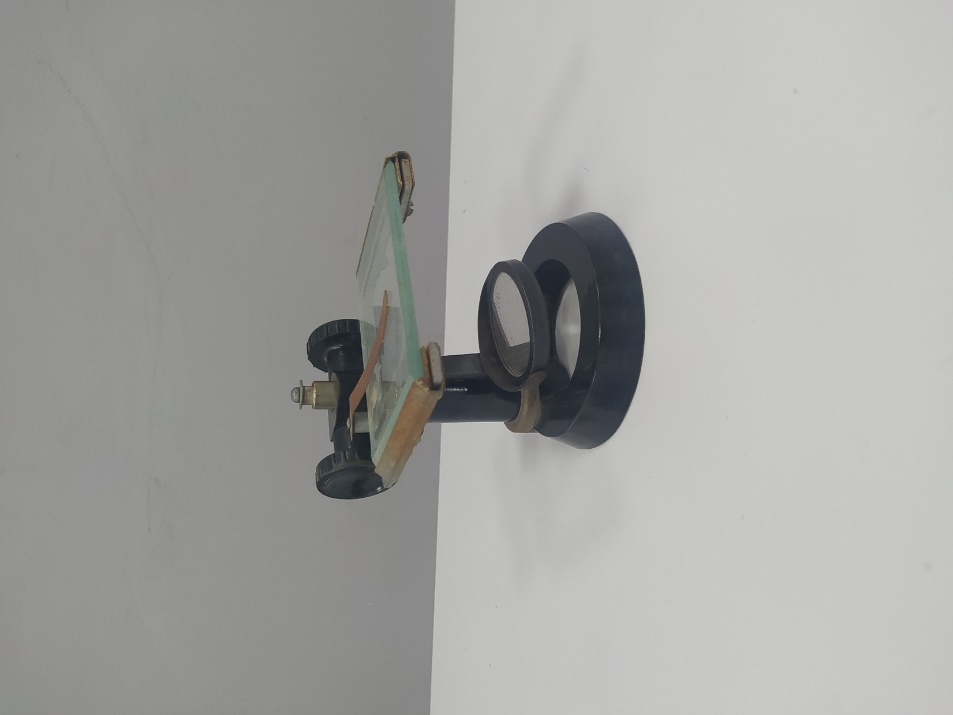 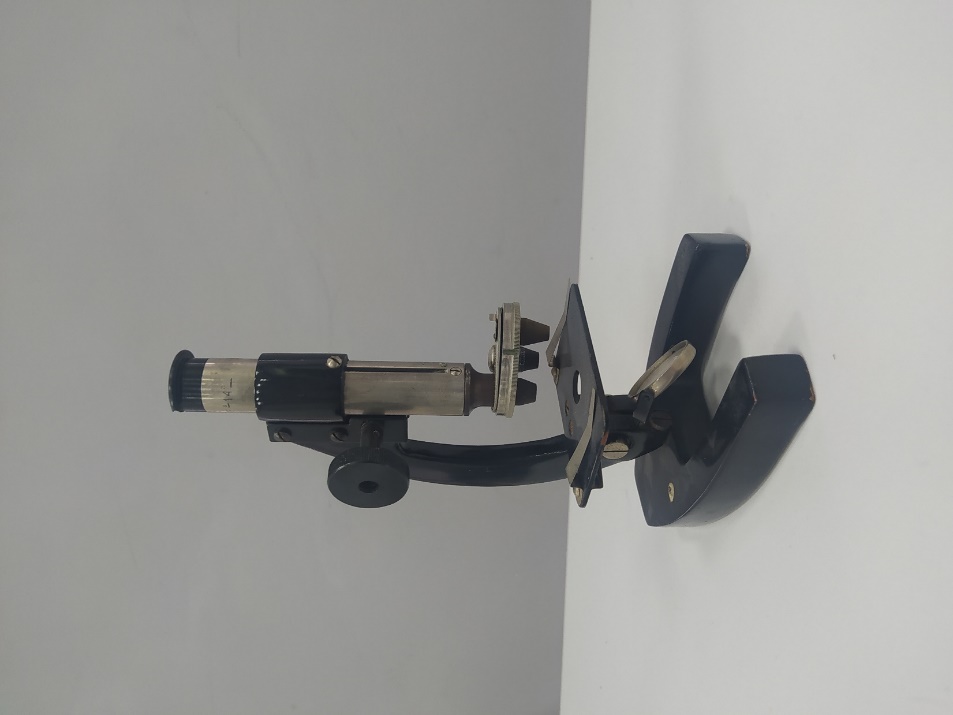 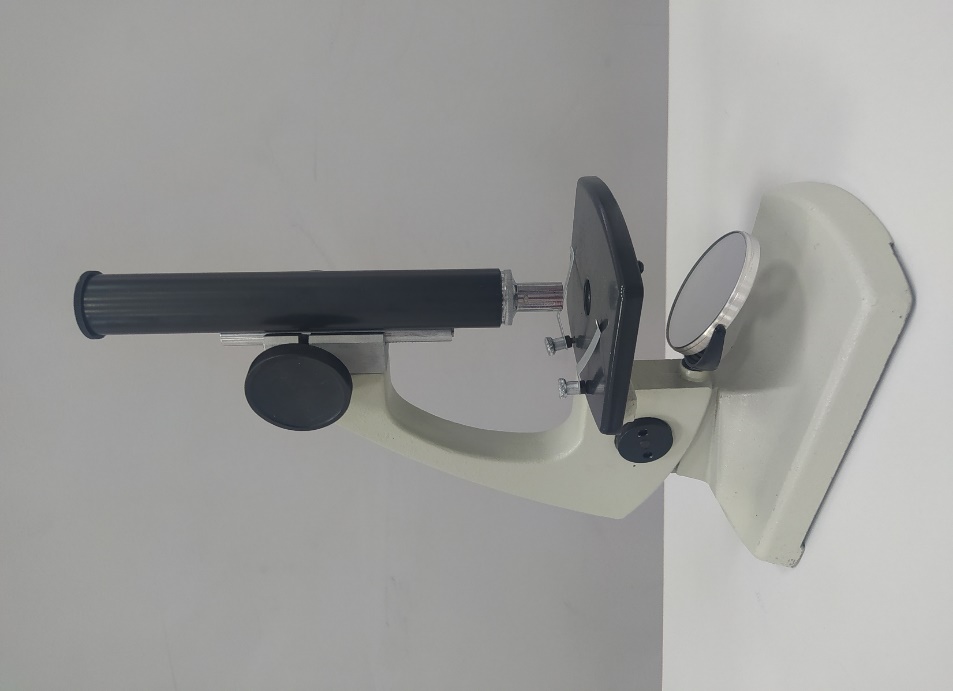 Изображения видеокамеры
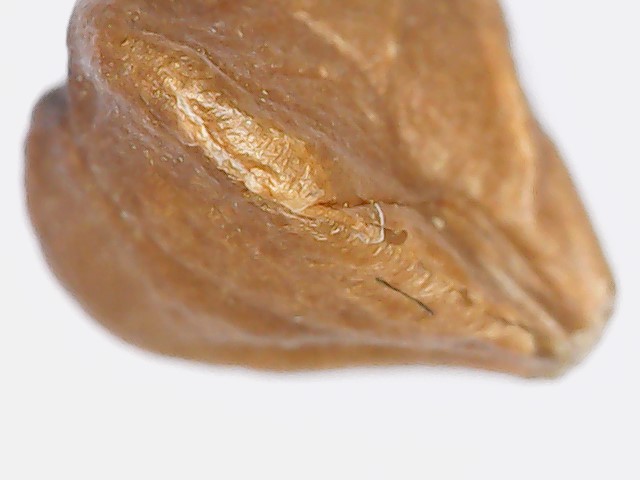 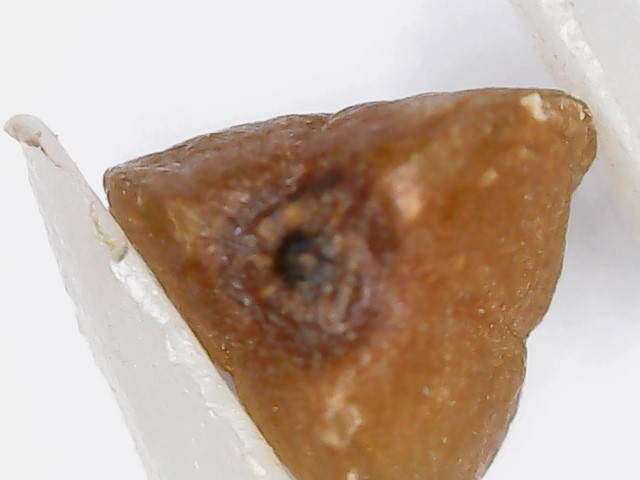 Ядрышко гречки
Изображение видеокамеры
Срез дождевого червя на стёклышке
Изображения видеокамеры
Ротовой аппарат бабочки
Изображение видеокамеры
Глаза бабочки
Изображение видеокамеры
Бактерия
Изображение видеокамеры
Кость
Источники информации:
Инструкция к набору биология “Releon”.
Биология 7 класс.
Муниципальное бюджетное общеобразовательное учреждение
«Марфинская средняя общеобразовательная школа»
Исследование цифровой видеокамеры из комплекта “Биология” Releon
Выполнили: Журавлёв Артём,         Фатулаев Мурад,7 г класс
Научный руководитель:Идт Е.В
Марфино , 2022